Little to No equipment
Melissa Lial
Stephen Kibler​
AGENDA
Introduction​
Primary goals
​Areas of growth
Timeline
​Summary​
Presentation title
3
Introduction
Today we will go over multiple games that have been tried and tested for secondary level PE classes.  These games involve very little equipment and add movement to your class.
PRIMARY GOALS
Our goals are:
By the end of the presentation, you will have activities that you can take back and implement into your program.
By the end of the presentation, you will have standards that you can use for standard base grading
Presentation title
5
Standards
6.1    The student will demonstrate all critical elements in movement forms in various activities and demonstrate the six components of skill-related fitness.
Combine and apply manipulative skills into small-sided games for overhand and underhand throwing and catching, throwing and catching to a target with accuracy and control, and hand and/or foot dribbling with accuracy at varying speeds while applying spatial awareness within partner and small-group modified game-play.
6.2    The student will apply both movement principles and concepts including the knowledge of anatomical structures to movement-skill performance.
Refine and adapt individual and group activity skills by applying concepts of relationships, effort, spatial awareness, direction, speed, accuracy, and pathways to improve performance.
 
7.1    The student will demonstrate competence and apply movement concepts in modified versions of various game/sport, rhythmic, dance, lifetime, and recreational activities.
Demonstrate offensive and defensive strategies and tactics, including creating open space, skilled movement, speed, accuracy, and selection of appropriate skills/tactics to gain an offensive or defensive advantage through modified games/sports.
Presentation title
6
Standards (cont)
8.1	The student will apply and demonstrate movement concepts and skills in small-sided games/sports, rhythmic, dance, lifetime, and recreational activities.
Demonstrate and apply movement forms to a variety of cooperative and tactical activities that include dynamic and unpredictable situations with a focus on defensive strategies, including reducing space, transitioning from offense to defense quickly, and selecting appropriate tactics to gain a defensive advantage.
 
9.4     The student will explain and demonstrate the skills needed to be safe, responsible, and respectful in all physical activity settings.
Identify and demonstrate proper etiquette, respect for the differences of others, integrity, safety and teamwork while engaging in a variety of activities.
10.1 D) Demonstrate appropriate and proper use of equipment in one or more lifetime activities.
7
Code Breaker
Equipment sets of 6 note cards
Activity
Write a body weight exercise and repetitions on each card. Number the cards from 1-6.  Divide the Ss into groups of 6 and hand each group member a card.  Ss will come up one at a time trying to get the six number code in the correct order.  If they are not in the correct order the whole group must perform the exercise on the card.
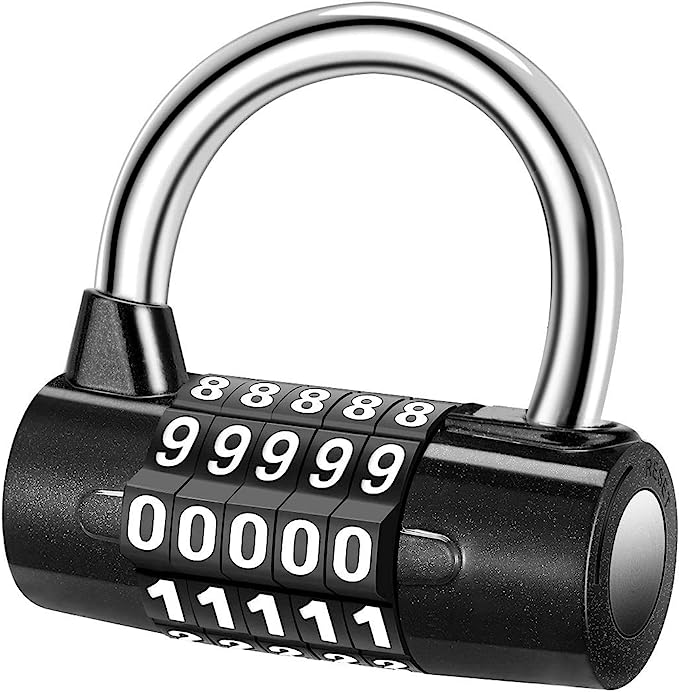 Presentation title
8
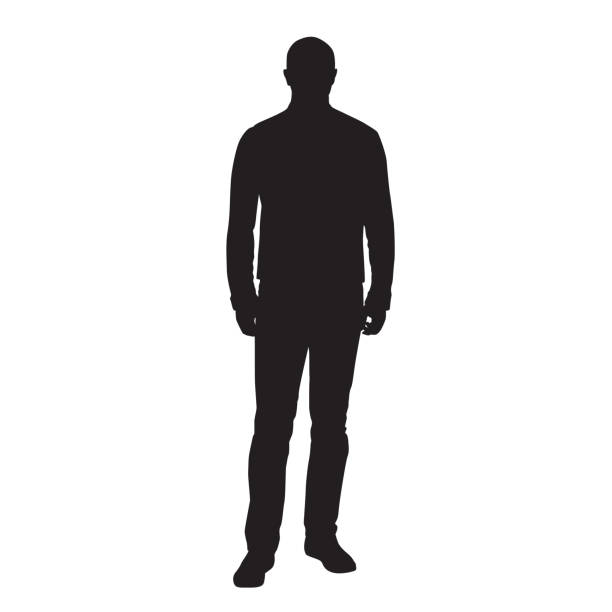 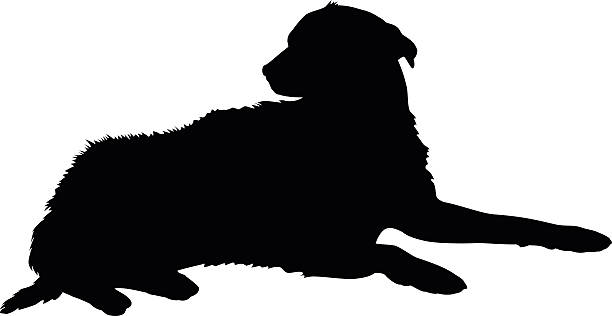 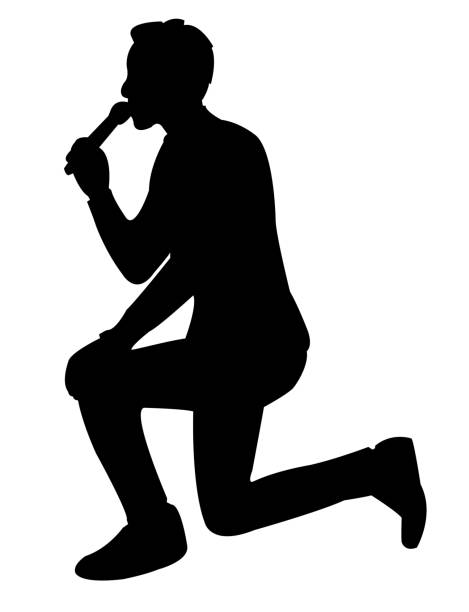 Last one standing
Equipment music player
Activity
Ss will start walking and when the music stops they will either stand, kneel, or lay down.  The teacher will close their eyes when they music stops and choose one of the 3.  Whichever the teacher chooses those students are out and must go to the outside walls and perform an exercise.  This continues until there is only 1 left.
Presentation title
9
Activity
Head shoulder knees and pin/cone
Equipment 1 pin/cone for every 2 people
Activity
Teacher will call out different anatomy parts and the Ss will touch that body part.  When the teacher says pin/cone the Ss will try to grab the pin/cone.  The first to grab the item wins and the other takes a lap and finds a new opponent.  After a few rounds then start an elimination round until there is only one left.
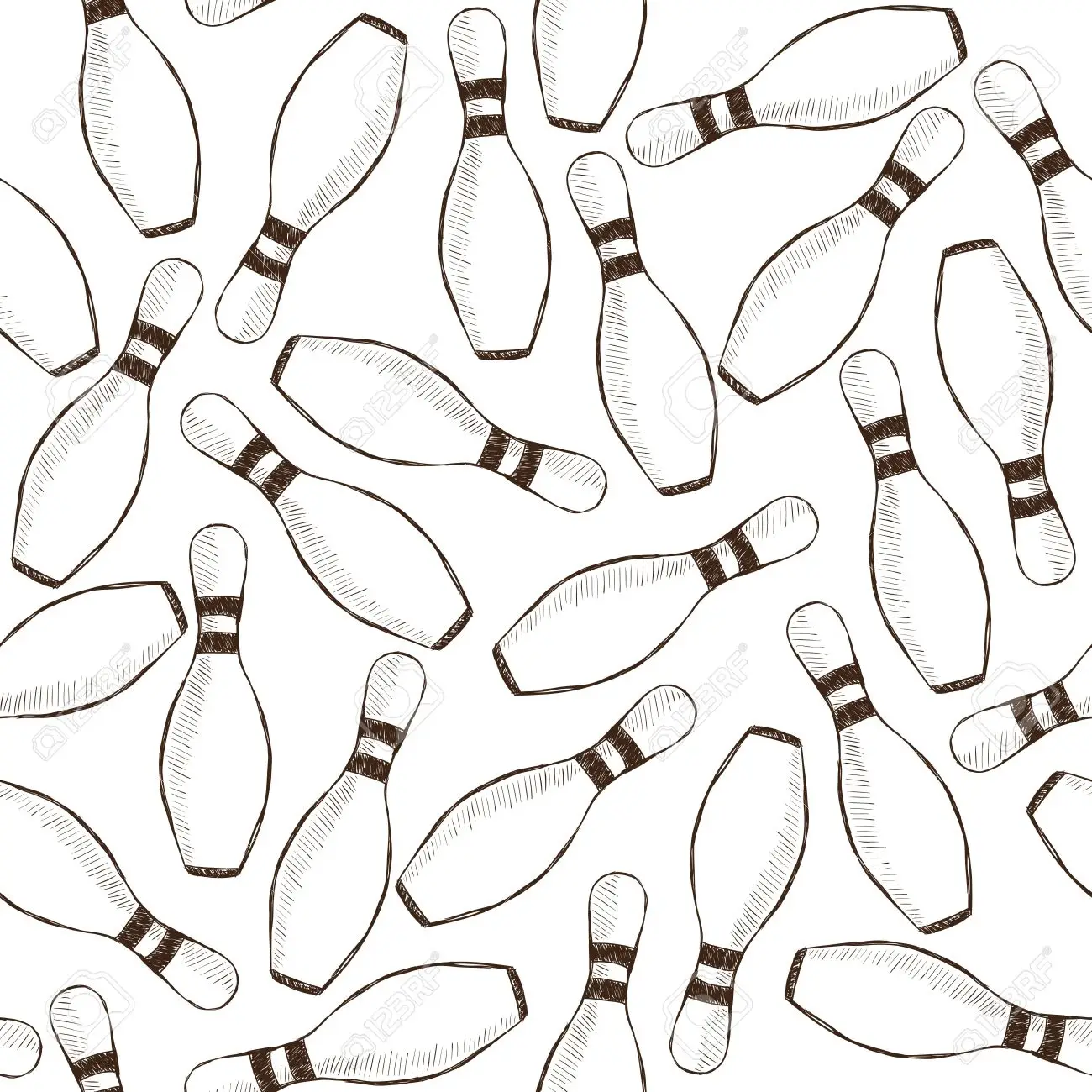 Presentation title
10
SUMMARY
These games can be used as introduction to cooperative games or can be fun days for rainy days.  If you have any questions, please feel free to reach out to us and thank you for attending our session.
THANK YOU
Melissa Lial
lialmm@pwcs.edu
Stephen Kibler
kiblerss@pwcs.edu